Elections législatives fédérales 1914 ()
Elections législatives fédérales 1919 ()
Lettres sur le Tiers-Ordre (257942)
May 8 2009 at 9:05:22
Politique et socialisme : le préjugé parlementaire (258369)
May 11 2009 at 3:05:28
Conférence donnée... le 17 mai 1912 en la salle académique de l'Université de Liège par M. Henry R. Alridge (259063)
May 14 2009 at 4:05:27
La civilisation socialiste : sténographie d'une leçon de clôture prononcée à l'école socialiste le 3 juin 1910 (259185)
May 15 2009 at 1:05:51
Le socialisme impérialiste dans l'Allemagne contemporaine (259318)
May 18 2009 at 9:05:13
Le rêve et l'action (259325)
May 18 2009 at 9:05:06
Centralisme ou fédéralisme : compte-rendu sténographié des discours prononçés par le camarade Henri Amoré dans sa controverse avec le citoyen Louis de Brouckère le 31/12/1911 à la Populaire, à Liège (259328)
May 18 2009 at 9:05:17
Au secours : S.O.S. (259361)
May 18 2009 at 10:05:03
Vooruit et le Mouvement Flamand (259458)
May 18 2009 at 1:05:19
La Russie bolchéviste : la doctrine, les hommes, la propriété, le régime industriel, politique intérieure et extérieure : textes officiels (259695)
May 19 2009 at 10:05:12
Mon catéchisme ou la morale telle que je la conçois (259933)
May 19 2009 at 4:05:36
Collection Robert Halleux (263388)
June 9 2009 at 1:06:51
USC Bressoux (265103)
June 16 2009 at 3:06:37
USC Grâce-Berleur (265129)
June 16 2009 at 4:06:51
USC Poulseur (265144)
June 16 2009 at 4:06:15
Fonds R. Vermeersch - J. Latin (265147)
June 16 2009 at 4:06:04
Fonds J.- L. Decerf (265152)
June 16 2009 at 4:06:51
Fonds Jean Nihon (265154)
June 16 2009 at 4:06:38
Fonds Fédération liégeoise du POB/PSB/PS (265164)
June 16 2009 at 4:06:10
Fédération verviétoise du Parti socialiste   (265201)
June 17 2009 at 8:06:37
Fonds FMSS/Solidaris (265203)
June 17 2009 at 9:06:47
Fonds Léon Brockus (265245)
June 17 2009 at 9:06:31
Fonds Célestin Demblon (265275)
June 17 2009 at 10:06:02
Fonds Elisa Devlieger (265285)
June 17 2009 at 10:06:01
Fonds Alex Fontaine-Borguet (265293)
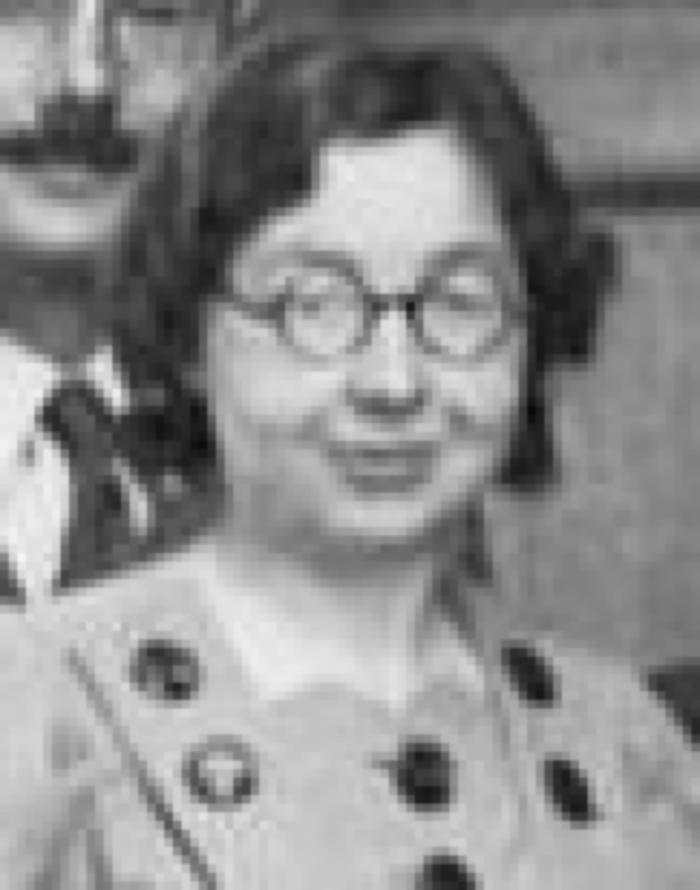 June 17 2009 at 11:06:37
Fonds Catherine Gillon (265300)
June 17 2009 at 11:06:26
Fonds Grévesse (265306)
June 17 2009 at 11:06:32
Fonds Hoebrechts (265313)
June 17 2009 at 11:06:16
Fonds René Jadot (265314)
June 17 2009 at 11:06:17
Fonds Mathieu Kisselstein (265317)
June 17 2009 at 11:06:03
Fonds Alphonse Lapaille (265324)
June 17 2009 at 11:06:54
Fonds Christian Léonet (265329)
June 17 2009 at 12:06:10
Fonds Y. Loyen (265340)
June 17 2009 at 12:06:39
Fonds Hubert Rassart (265368)
June 17 2009 at 1:06:31
Fonds François Van Belle (265878)
June 18 2009 at 3:06:09
Fonds Christiane Wéry (265883)
June 18 2009 at 3:06:27
Collection chansons (265889)
June 18 2009 at 4:06:37
Collection gadgets et objets (265890)
June 18 2009 at 4:06:44
Collection photos (265894)
June 18 2009 at 4:06:46
Collection livrets ouvriers (265895)
June 18 2009 at 4:06:06
Collection électorale (266699)
June 24 2009 at 4:06:16
Fonds Georges Truffaut (269465)
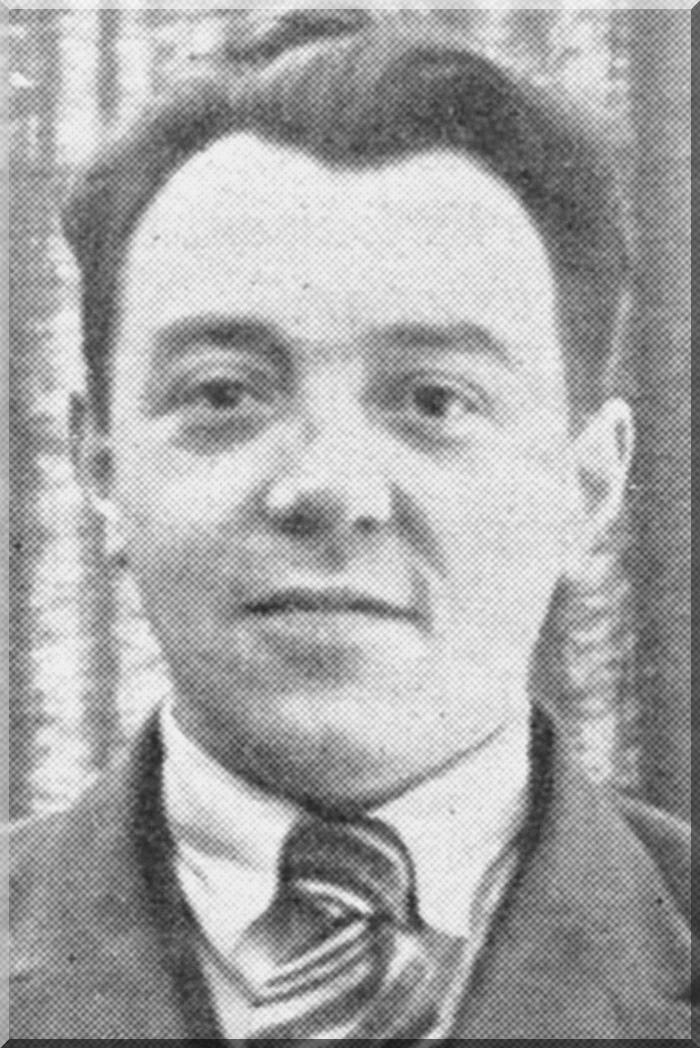 July 6 2009 at 3:07:01
Considérations politiques sur la défense de la Meuse : mémoire rédigé en 1881-1886 (282845)
August 18 2009 at 2:08:39
Principes de politique positive d'après Solvay (283075)
August 19 2009 at 9:08:17
Le comité des forges contre la nation : le bassin de Briey : discours pronnoncés aux séances de la chambre des députés des 24 janvier et 1er février 1919 (283315)
August 19 2009 at 11:08:01
Ce qu'on voit et ce qu'on ne voit pas ou l'économie politique en une leçon. L'Etat (283489)
August 19 2009 at 12:08:15
La culture morale aux divers degrés de l'enseignement public (283597)
August 19 2009 at 2:08:44
La marche au socialisme (283614)
August 19 2009 at 2:08:45
La femme et le socialisme (285954)
August 26 2009 at 10:08:25
Petite histoire de la Belgique (286397)
August 26 2009 at 2:08:26
Texte de la convention d'Armistice du 11 novembre 1918 (286528)
August 27 2009 at 9:08:26
Socialisme théorique et socialdémocratie pratique (314394)
December 8 2009 at 12:12:32
Schaerbeek depuis cinquante ans : 1860-1910 : la naissance d'une ville (315233)
December 10 2009 at 11:12:57
La politique financière des cléricaux (315354)
December 10 2009 at 2:12:46
Ernest Solvay : réformateur social (315407)
December 10 2009 at 3:12:28
Les méfaits du gouvernement clérical (315418)
December 10 2009 at 4:12:01
La naissance d'une ville : Schaerbeek... Depuis cinquante ans... : 1860-1910 (315419)
December 10 2009 at 4:12:49
Les socialistes dans le récent débat scolaire (315531)
December 11 2009 at 10:12:25
Encyclopédie socialiste : syndicale et coopérative : de l'Internationale ouvrière (315819)
December 14 2009 at 10:12:49
La démocratie suisse (319791)
January 14 2010 at 10:01:13
La chanson de Vaux-Douaumont : les derniers jours de Fort de Vaux (9 mars-7 juin 1916) (320071)
January 14 2010 at 3:01:40
Le socialisme et la concentration industrielle (321344)
January 21 2010 at 11:01:26
Soyez maudits, bolcheviks (321394)
January 21 2010 at 3:01:44
Pourquoi et comment nous devons coloniser (326522)
February 11 2010 at 1:02:41
Études pour la formation d'un capital indigèneau Congo (326524)
February 11 2010 at 1:02:41
Le Congo belge : Le Fond du Sac : suite de Congophilie (326527)
February 11 2010 at 1:02:41
Congophilie : Solution de la Question coloniale belge (326528)
February 11 2010 at 1:02:41
Un terme au Congo Belge : notes sur la vie coloniale : 1916-1918 (326530)
February 11 2010 at 1:02:41
L'oeuvre africaine du roi Léopold II. Fascicule 3, De Banana au Stanley-Pool 1897-1911 : conférence donnée à l'exposition de Charleroi le 11 septembre 1911 (326532)
February 11 2010 at 1:02:41
Le socialisme impérialiste dans l'Allemagne contemporaine : dossier d'une polémique avec Jean Jaurès ( 1912-1913 ) (326547)
February 11 2010 at 1:02:41
Une escroquerie politique en Belgique : l'activisme en Belgique par un spectateur (326611)
February 11 2010 at 1:02:41
Réformes, révolution (326615)
February 11 2010 at 1:02:41
La science moderne et l'anarchie (326622)
February 11 2010 at 1:02:41
Et maintenant, place au peuple ! (326629)
February 11 2010 at 1:02:41
Le Socialisme et l'art de commander dans l'Industrie (326655)
February 11 2010 at 1:02:41
Demain : profession de foi de la démocratie nouvelle (326656)
February 11 2010 at 1:02:41
Vers la démocratie nouvelle (326657)
February 11 2010 at 1:02:41
La philosophie nationaliste (326728)
February 11 2010 at 1:02:42
Recensement général de 1910 : agriculture : partie documentaire.Tome 1 : Répartition des cultures, rendements moyens, production totale, semences employées par hectare. (326739)
February 11 2010 at 1:02:42
La démocratie sociale devant les idées présentes (326755)
February 11 2010 at 1:02:42
Le procès de la démocratie (326760)
February 11 2010 at 1:02:42
Le prolétariat international : étude de psychologie sociale (326778)
February 11 2010 at 1:02:42
Le chemin du pouvoir (326779)
February 11 2010 at 1:02:42
Le Sabotage (326782)
February 11 2010 at 1:02:42
Essai sur le problème de la misère : l'aide sociale aux nécessiteux adultes valides. Tome 3 : Les miséreux (326791)
February 11 2010 at 1:02:42
Les Codes et les lois spéciales les plus usuelles en vigueur en Belgique (326807)
February 11 2010 at 1:02:42
Proposition de loi tendant à la révision des articles 47, 53 et suivants de la Constitution (326820)
February 11 2010 at 1:02:42
La défense sociale et les transformations du droit pénal (326839)
February 11 2010 at 1:02:42
Les transformations du droit civil (326840)
February 11 2010 at 1:02:42
Recueil des lois et arrêtés royaux de Belgique : année 1910. Tome 97 (326920)
February 11 2010 at 1:02:42
Recueil des lois et arrêtés royaux de Belgique : année 1913. (326921)
February 11 2010 at 1:02:42
Recueil des lois et arrêtés royaux de Belgique : année 1917. (326922)
February 11 2010 at 1:02:42
Les Arts anciens du Hainaut : conférences : exposition de Charleroi 1911 (326952)
February 11 2010 at 1:02:42
Constitution d'une société nationale d'habitations et logements à bon marché : questions diverses : procès-verbaux des séances : rapport (327004)
February 11 2010 at 1:02:42
La politique financière des cléricaux (327093)
February 11 2010 at 1:02:43
Notice sur l'économie rurale et l'organisation administrative de l'agriculture (327114)
February 11 2010 at 1:02:43
Centralisme ou fédéralisme (327118)
February 11 2010 at 1:02:43
Guide social de Belgique : d'après le "manuel social" de A. Vermeersch et A. Müller (327127)
February 11 2010 at 1:02:43
Le terrain du combat : notes et documents pour servir au Prolétariat de la métallurgie dans la lutte syndicale (327148)
February 11 2010 at 1:02:43
La Question mutualiste en Belgique (327151)
February 11 2010 at 1:02:43
L'Impérialisme économique allemand (327229)
February 11 2010 at 1:02:43
La "Coopérative Wholesale Sociéty" d'Angleterre ( le magasin coopératif de Gros Anglais ) : son organisation, ses progrès, ses institutions (327245)
February 11 2010 at 1:02:43
La politique de réforme sociale en Angleterre (327252)
February 11 2010 at 1:02:43
Le socialisme municipal en Angleterre et ses résultats financiers (327256)
February 11 2010 at 1:02:43
Au pays du taylorisme (327331)
February 11 2010 at 1:02:43
Le socialisme sans doctrine : la question agraire et la question ouvrière en Australie et Nouvelle-Zélande (327355)
February 11 2010 at 1:02:44
La Société des Nations (327509)
February 11 2010 at 1:02:44
Comptabilité agricole (327541)
February 11 2010 at 1:02:44
Le Mont-de-Piété de Liège (327645)
February 11 2010 at 1:02:44
La fleur de Wallonie : essai de documentation : grands hommes, apôtres, inventeurs, artistes, évènements historiques, etc .. (327651)
February 11 2010 at 1:02:44
Récits de combattants (327666)
February 11 2010 at 1:02:45
La restauration économique et financière : considérations générales et particulières sur les Affaires fiinancières et les valeurs (327669)
February 11 2010 at 1:02:45
Résurrection : la grande patrie gallo-romaine, le Rhin, bouclier contre les barbares, le devoir des Belges devant la civilisation latine (327679)
February 11 2010 at 1:02:45
Histoire de Maestricht et du Limbourg cédé (327709)
February 11 2010 at 1:02:45
Quelques pages d'histoire locale pendant la guerre : une campagne de haine (327718)
February 11 2010 at 1:02:45
L'immortelle mêlée : essai sur l'épopée militaire belge (1914) (327719)
February 11 2010 at 1:02:45
Guerres et Sociétés des Nations (327722)
February 11 2010 at 1:02:45
Dans la mêlée (327724)
February 11 2010 at 1:02:45
La guerre à Liège : pages d'un témoin (327727)
February 11 2010 at 1:02:45
La furie allemende dans l'Entre-Sambre-et-Meuse : journées des 23, 24, 25 & 26 août 1914 (327729)
February 11 2010 at 1:02:45
La retraite d'Anvers et la bataille de l'Yser (327730)
February 11 2010 at 1:02:45
Les anciennes démocraties des Pays-Bas (327762)
February 11 2010 at 1:02:45
La Révolution Française et la psychologie des révolutions (327797)
February 11 2010 at 1:02:45
L'effort britannique : contribution de l'Angleterre à la guerre européenne, août 1914-février 1916 (327840)
February 11 2010 at 1:02:45
L'oeuvre d'une classe : histoire documentaire de la Société coopérative des Ouvriers du centre à Jolimont : 1886-1911 (327884)
February 11 2010 at 1:02:45
Les trois stades d'une oeuvre ouvrière (327895)
February 11 2010 at 1:02:45
Histoire politique et sociale (1815-1909) : évolution du monde moderne (327913)
February 11 2010 at 1:02:45
L'expansion allemande hors d'Europe : Etats-Unis, Brésil, Chantoung, Afrique du Sud (327945)
February 11 2010 at 1:02:45
Les socialistes et la guerre européenne 1914-1915 (327955)
February 11 2010 at 1:02:45
Découvertes d'histoire sociale 1200-1910 (327958)
February 11 2010 at 1:02:45
Histoire des impôts en Belgique, précédée d'un aperçu général de l'évolution fiscale (327961)
February 11 2010 at 1:02:45
L'évolution industrielle de la Belgique (327962)
February 11 2010 at 1:02:46
L'évolution industrielle et agricole depuis cent cinquante ans (327963)
February 11 2010 at 1:02:46
Nos libertés politiques : origines, évolution, état actuel (327972)
February 11 2010 at 1:02:46
Les chefs socialistes pendant la guerre (327984)
February 11 2010 at 1:02:46
Histoire du mouvement syndical en France : 1789-1910 (327993)
February 11 2010 at 1:02:46
L'Allemagne au travail (328001)
February 11 2010 at 1:02:46
La vérité sur les Bolcheviki : documents et notes d'un témoin (328003)
February 11 2010 at 1:02:46
Aujourd'hui : étude pour l'après-guerre économique (328023)
February 11 2010 at 1:02:46
La science économique : ses lois inductives (328024)
February 11 2010 at 1:02:46
L'économie nouvelle (328026)
February 11 2010 at 1:02:46
Dix-huit leçons d'économie industrielle et commerciale (328052)
February 11 2010 at 1:02:46
Le conflit des doctrines dans l'économie politique contemporaine (328084)
February 11 2010 at 1:02:46
Economie sociale. Tome 1 (328090)
February 11 2010 at 1:02:46
L'état moderne et l'organisation internationale (328102)
February 11 2010 at 1:02:46
L'interprétation économique de l'histoire (328113)
February 11 2010 at 1:02:46
La justice dans l'impôt (328117)
February 11 2010 at 1:02:46
Champs, usines et ateliers ou l'industrie combinée avec l'agriculture et le travail cérébral avec le travail manuel (328123)
February 11 2010 at 1:02:46
L'exploitation collective des services publics. 1, Les régies municipales (328188)
February 11 2010 at 1:02:46
La révolution sociale (328190)
February 11 2010 at 1:02:46
Schaerbeek depuis 50 ans : 1860-1910 : La Naissance d'une ville (328205)
February 11 2010 at 1:02:46
La Révolution Russe vus par une française (328214)
February 11 2010 at 1:02:46
L'évolution des moyens de transport : voyageurs, lettres, marchandises (328215)
February 11 2010 at 1:02:46
Trois aspects de la révolution russe : 7 mai - 25 juin 1917 (328221)
February 11 2010 at 1:02:46
L'Assistance et les communes (328246)
February 11 2010 at 1:02:46
L'assurance contre la maladie, l'invalidité prématurée, la vieillesse et les accidents de travail en Belgique (328251)
February 11 2010 at 1:02:46
Ce que les socialistes veulent en matiére de Prévoyance sociale : développement et texte d'une proposition de loi (328293)
February 11 2010 at 1:02:47
Les mains propres : essai d'éducation sans dogme (328317)
February 11 2010 at 1:02:47
Pages scolaires : récits, souvenirs, polémiques (328320)
February 11 2010 at 1:02:47
Les syndicats féminins et les syndicats mixtes en France : leur organisation, leur action professionnelle, économique et sociale, leur avenir (328441)
February 11 2010 at 1:02:47
Le vote des femmes (328443)
February 11 2010 at 1:02:47
Science et philosophie (328492)
February 11 2010 at 1:02:47
La coopération neutre et la coopération socialiste (328501)
February 11 2010 at 1:02:47
La Coopération Socialiste Belge ed demain (328506)
February 11 2010 at 1:02:47
Les Sociétés Coopératives de consommation (328520)
February 11 2010 at 1:02:47
Coopération : cours donné à l'Ecole socialiste du dimanche à Bruxelles en 1909 (328529)
February 11 2010 at 1:02:47
Comment on fonde, on administre et on fait prospérer une Coopérative (328530)
February 11 2010 at 1:02:47
Eléments d'administration coopérative (328535)
February 11 2010 at 1:02:47
La situation du personnel des sociétés coopératives belges enquête (328550)
February 11 2010 at 1:02:47
L'évangile socialiste. Tome 1 : La question économique : principes et programme du collectivisme (328576)
February 11 2010 at 1:02:47
Le problème social : Individualisme ou Collectivisme ? (328580)
February 11 2010 at 1:02:47
Dictionnaire du Socialisme (328588)
February 11 2010 at 1:02:47
Mobilisation de l'armée socialiste (328606)
February 11 2010 at 1:02:48
Politique et Socialisme : le préjugé parlementaire (328630)
February 11 2010 at 1:02:48
La Civilisation socialiste : sténographie d'une leçon de clôture prononcée à l'Ecole Socialiste le 3 juin 1910 (328631)
February 11 2010 at 1:02:48
Comment se réalisera le Socialisme (328640)
February 11 2010 at 1:02:48
Socialisme utopique et socialisme scientifique (328643)
February 11 2010 at 1:02:48
Le socialisme ouvrier (328650)
February 11 2010 at 1:02:48
En plein vol : Vision d'avenir (328666)
February 11 2010 at 1:02:48
Le socialisme contre l'état (328688)
February 11 2010 at 1:02:48
Le Socialisme, c'est la Paix (328695)
February 11 2010 at 1:02:48
Le socialisme et la conquête des paysans (328696)
February 11 2010 at 1:02:48
Le socialisme au pouvoir (328697)
February 11 2010 at 1:02:48
Le programme Socialiste (328698)
February 11 2010 at 1:02:48
Stockholm (328712)
February 11 2010 at 1:02:48
Socialisme, capitalisme et suffrage universel (328742)
February 11 2010 at 1:02:48
Contre le privilège plural, pour l'égalité politique (328744)
February 11 2010 at 1:02:48
Receuil de droit électoral (328752)
February 11 2010 at 1:02:48
Législation ouvrière (328827)
February 11 2010 at 1:02:48
Le droit international ouvrier : Leçons (328844)
February 11 2010 at 1:02:48
Rapport sur le travail des femmes et des enfants et sur les conventions de Berne de 1906 (328849)
February 11 2010 at 1:02:48
Cours en six leçons sur la législation ouvrière et sociale belge (328850)
February 11 2010 at 1:02:48
Loi du 5 avril 1910 (328856)
February 11 2010 at 1:02:48
Loi sur les retraites ouvrières et paysannes (328857)
February 11 2010 at 1:02:48
L'office intersyndical judiciaire de la province de Liège en 1913 (328866)
February 11 2010 at 1:02:48
La Conquête de l'Armée (328877)
February 11 2010 at 1:02:48
Leçons morales de la guerre (328905)
February 11 2010 at 1:02:49
Le fléau militariste en Belgique et à l'étranger (328907)
February 11 2010 at 1:02:49
Le vrai et le faux pacifisme (328910)
February 11 2010 at 1:02:49
La protestation du droit : pour la Paix, contre la guerre (328920)
February 11 2010 at 1:02:49
Patriotisme et endurance (328922)
February 11 2010 at 1:02:49
Premières conséquences de la guerre : transformation mentale des peuples (328923)
February 11 2010 at 1:02:49
6 mois de service et le projet militaire (328930)
February 11 2010 at 1:02:49
La vie tragique des travailleurs (328960)
February 11 2010 at 1:02:49
Les ouvriers mineurs abonnés au chemins de fer en Belgique (328961)
February 11 2010 at 1:02:49
La Beauté du Travail (328982)
February 11 2010 at 1:02:49
Les Progrès de la Législation sur le Mnimum de Salaire (328983)
February 11 2010 at 1:02:49
La Grève Générale d'Avril 1913 (329001)
February 11 2010 at 1:02:49
La Grève générale en Belgique (avril 1913) (329004)
February 11 2010 at 1:02:49
La grève générale : avril 1913 : rapport du Comité Bruxellois du suffrage universel et de la grève générale (329005)
February 11 2010 at 1:02:49
Statistique des grèves et lock-out en Belgique 1906-1910 (329007)
February 11 2010 at 1:02:49
L'Action Syndicale : discours (329010)
February 11 2010 at 1:02:49
La coutume ouvrière : syndicats, bourses du travail, Fédérations professionnelles, coopératives : doctrines et institutions. Tome 1 (329012)
February 11 2010 at 1:02:49
Abrégé du "Capital" de Karl Marx (336751)
March 4 2010 at 1:03:47
Agadir : ma politique extérieur. Suivi de Les coulisses d'une négociation (336866)
March 4 2010 at 3:03:48
La cité du soleil ou idée d'une république philosophique (337543)
March 9 2010 at 11:03:18
La faillite de la foi. Job fils de Job (340774)
March 17 2010 at 4:03:11
Mgr. Duchesne devant le Saint Office. L'affaire Ferrer en raccourci (340874)
March 18 2010 at 9:03:05
Les causeries du jeudi : la vie locale : quelques aspects de la vie belge. Livre deuxième (340878)
March 18 2010 at 9:03:31
Collection drapeaux et bannières (351415)
March 26 2010 at 10:03:20
De Babeuf à la Commune (405320)
October 20 2010 at 3:10:22
Comment on est reçu à Lourdes (407037)
November 2 2010 at 9:11:48
Fusion des administrations charitables (407694)
November 5 2010 at 10:11:15
Fonds Marcel Lantin (407950)
November 8 2010 at 10:11:33
Fonds Paul Bolland (415264)
December 2 2010 at 3:12:20
Collection périodiques (449145)
January 10 2011 at 11:01:49
Les artistes wallons (491467)
February 1 2011 at 11:02:39
Fonds (et collections) d'archives d'institutions (526008)
February 18 2011 at 11:02:36
Collection Sociétés Coopératives (526805)
February 18 2011 at 1:02:22
L'allemagne et les alliés devant la conscience chrétienne (602306)
March 29 2011 at 1:03:29
Rapport général du Comité de la Province de Liège au 31/12/1915 (603225)
March 29 2011 at 3:03:21
Commentaires des lois belges de réparation des dommages de guerre (603288)
March 29 2011 at 4:03:42
Lettres famillières à Grosjean : la presse socialiste et la classe ouvrière (644227)
April 12 2011 at 3:04:10
Guide du salarié devant le Conseil des prud'hommes (644647)
April 13 2011 at 10:04:36
Les fondateurs de la sociologie au XIXe siècle (648851)
April 18 2011 at 2:04
Statuts (650885)
April 19 2011 at 3:04:23
Vade-mecum des sectionnaires (650926)
April 19 2011 at 3:04:17
Projet de loi : soumis au Congrès syndical des 24 et 25 décembre 1911 : portant révision de la loi du 16 août 1887 relatives aux Conseils de l'industrie et du travail (651048)
April 19 2011 at 4:04:08
Statuts (665286)
May 2 2011 at 3:05:25
La vérité sur le lock-out des carriers d'Ecaussinnes Marche Feluy-Arquennes (665625)
May 2 2011 at 4:05:10
L'enfer : polémique en un épisode parlementaire, trois épitres et quelques saintes injures (671606)
May 6 2011 at 10:05:40
Les gloires de l'Eglise en 1910 : 3ème trimestre (672086)
May 6 2011 at 11:05:25
La grève générale d'avril 1913 (672414)
May 6 2011 at 1:05:23
Soldats ne tirez pas ! : sur des grévistes pacifiques : verdict du jury à la Cour d'Assises de la Flandre orientale : procès de la Caserne, 17 et 18 mars 1913 (672446)
May 6 2011 at 1:05:48
Vade-mecum du propagandiste socialiste (672746)
May 6 2011 at 2:05:15
La concentration capitaliste en France (715166)
May 17 2011 at 4:05:29
La condamnation du "Sillon" : les premières victimes de l'inquisition en Belgique : l'éducation laïque (715305)
May 17 2011 at 4:05:13
Stockholm (722445)
May 20 2011 at 10:05:36
Les Jeunes et le Socialisme  (742845)
May 31 2011 at 12:05:20
Hubert Lapaille (764945)
June 15 2011 at 2:06:15
A bas l'article 310 du code pénal : le droit de coalition compromis (765567)
June 15 2011 at 3:06:55
Le salaire : ses formes, ses lois (779445)
June 21 2011 at 10:06:28
Que penser du bolchévisme ? (779586)
June 21 2011 at 10:06:30
Les blanquistes (798186)
June 27 2011 at 11:06:57
L'évolution du socialisme belge (808506)
June 30 2011 at 1:06:30
L'économie publique et la science des finances (819705)
July 7 2011 at 12:07:05
Funérailles de Monsieur Antoine Delporte : échevin (834145)
July 15 2011 at 10:07:11
Le travail de l'enfance dans les verreries (836326)
July 18 2011 at 11:07:02
Un projet de caisse de pensions pour le personnel des sociétés coopératives belges (841245)
July 20 2011 at 10:07:01
Etudes économiques et sociologiques (894386)
August 16 2011 at 11:08:41
L'hygiène des habitations : de l'excès de travail et de l'insuffisance d'alimentation dans la classe ouvrière (894527)
August 16 2011 at 11:08:18
Objet de la science économique (894845)
August 16 2011 at 11:08:52
Quelques pages de Multatuli : avec notice biographique (895493)
August 16 2011 at 1:08:31
Tchernychewsky (895665)
August 16 2011 at 1:08:47
Vie d'un prolétaire socialiste à travers le XIXe siècle (896125)
August 16 2011 at 2:08:33
Compte rendu de la conférence internationale du chômage = Internationale Konferenz über Arbeitslosigkeit = International Conference on Unemployment. Tome deuxième : III : Rapports présentés à la Conférence par les sections nationales du Comité d'organisation (1re partie) (897203)
August 16 2011 at 4:08:01
Compte rendu de la conférence internationale du chômage = Internationale Konferenz über Arbeitslosigkeit = International Conference on Unemployment. Tome troisième : III : Rapports présentés à la Conférence par les sections nationales du Comité d'organisation (suite et fin) (897249)
August 16 2011 at 4:08:56
Le Maroc socialiste (900492)
August 18 2011 at 12:08:32
En Italie avant la guerre : 1914-1915 (902871)
August 19 2011 at 2:08:40
En Italie pendant la guerre : de la déclaration de guerre à l'Autriche (mai 1915) à la déclaration de guerre à l'Allemagne (août 1916) (902906)
August 19 2011 at 2:08:25
Figures italiennes d'aujourd'hui (902934)
August 19 2011 at 2:08:27
Vers le suffrage universel : discours prononcée à la Chambre des Représentants les 23 et 24 juillet 1912 (904231)
August 22 2011 at 10:08:29
Constantin Meunier (909825)
August 24 2011 at 9:08:19
L'évolution du Capital (910226)
August 24 2011 at 9:08:55
L'impossible paix et l'héroïsme des femmes belges (causerie faite en Hollande) (910506)
August 24 2011 at 10:08:41
L'autre Suzanne : roman dialogué (913685)
August 25 2011 at 10:08:03
Dieu a-t-il inspiré la Bible ? : les contradictions de la genèse : la création (920605)
August 26 2011 at 11:08:44
Les deux méthodes du syndicalisme : débat contradictoire tenu à Ham-sur-Sambre le 15 février 1914 (947887)
August 31 2011 at 10:08:37
Deux années en Ukraine (1917-1919) (962885)
September 5 2011 at 2:09:04
Civilisation 1914-1917 (965566)
September 6 2011 at 11:09:18
Les socialistes et la guerre : discussion entre socialistes français et socialistes roumains (972065)
September 8 2011 at 10:09:28
Les syndicalistes français et la guerre (976105)
September 9 2011 at 11:09:30
Sous le joug : poèmes : 1914-1918 (981567)
September 12 2011 at 4:09:10
Nous... sur l'Yser (985205)
September 14 2011 at 10:09:46
Enseignement primaire : 4e degré : programme : Commune de Seraing-sur-Meuse (992425)
September 16 2011 at 11:09:03
A propos de l'Eglise et de la science : propos hétérodoxes (996707)
September 19 2011 at 11:09:13
La journée des trois huit ; étude physiologique sociale (1024290)
October 3 2011 at 9:10:30
La faute : comédie en 3 actes (1026668)
October 5 2011 at 9:10
Le pécule des Poilus de la Grande guerre : guide pratique (1028007)
October 5 2011 at 2:10:12
L'unité coopérative (1035445)
October 10 2011 at 11:10:40
Les dieux ont soif (1038226)
October 11 2011 at 11:10:59
Pages choisies des auteurs contemporains (1040065)
October 11 2011 at 2:10:46
Le Capitaine Dupont : les âmes tragiques : les ingénus : fiancées (1045487)
October 13 2011 at 9:10:45
Aperçu sur notre programme communal (1064267)
October 18 2011 at 11:10:14
A propos de la loi militaire (1064470)
October 18 2011 at 11:10:09
La mentalité allemande et la guerre (1073186)
October 21 2011 at 9:10:34
Mémoirs de l'ambassadeur Gérard : mes quatre années en Allemagne (1074952)
October 24 2011 at 9:10:45
La grande crise (1075767)
October 24 2011 at 1:10:58
Le droit d'association des fonctionnaires, employés et ouvriers des services publics en Belgique (1083926)
October 25 2011 at 12:10:15
Les gloires de l'Eglise en 1910 (1105465)
October 27 2011 at 4:10:08
Des rapports historiques entre la religion et la morale : les dessous d'un miracle : nouvelles réfutations (1105845)
October 27 2011 at 4:10:39
Les origines du christianisme d'après l'exégèse comtemporaine : les mystères de la religion (1115066)
November 2 2011 at 2:11:46
Aux femmes (1117905)
November 3 2011 at 3:11:25
Lettres à mon cousin : orientations morales et sociales (1118865)
November 4 2011 at 9:11:19
La conquête des pouvoirs publics (1129765)
November 8 2011 at 3:11:33
Si j'avais à parler aux électeurs (1130145)
November 8 2011 at 3:11:09
Brest-Litowsk : Lénin-Trotsky et Hindenburg-Ludendorff (1145265)
November 10 2011 at 3:11:46
La Guerre de 1914 : l'action de l'armée belge pour la défense du pays et le respect de sa neutralité : rapport du Commandant de l'armée (période du 31 juillet au 31 décembre 1914) (1150105)
November 14 2011 at 3:11:37
Le collectivisme : conférence à la société d'études économiques et politiques de Bruxelles sous la présidence de Montefiore Levy, le 7 mars 1894 (1150225)
November 14 2011 at 4:11
Guide pratique du propagandiste pour le suffrage universel (1150965)
November 15 2011 at 12:11:49
Ypres et les batailles d'Ypres (1151505)
November 15 2011 at 2:11:40
La démocratie et les financiers : Durand 1er, Roi de France (1165925)
November 17 2011 at 2:11:34
Notes et souvenirs d'un militant (1166284)
November 17 2011 at 3:11:52
Documents littéraires : études et portraits (1166336)
November 17 2011 at 4:11:15
La campagne de 1914-1915 : les pages de gloire de l'armée Belge (1166551)
November 18 2011 at 10:11:22
A travers le prisme du temps (1166602)
November 18 2011 at 11:11:31
L'Autre Suzanne (1166663)
November 18 2011 at 12:11:36
Quelques jours de visite aux installations de la Fédération des coopératives anglaises : rapport sur le voyage d'étude du 17 au 24 août 1913 (1166670)
November 18 2011 at 12:11:37
Petit cours de botanique dédié à la jeunesse (1166675)
November 18 2011 at 12:11:22
Quelques considérations sur le suffrage universel pur et simple (1166707)
November 18 2011 at 1:11:32
Ca c'est une affaire ! : revue politique et satirique en 3 actes (1169198)
November 23 2011 at 4:11:44
La domination de la vie (1170195)
November 24 2011 at 12:11:34
L'insurgé : Jacques Vingtras (1170212)
November 24 2011 at 12:11:34
L'économie nouvelle (1170213)
November 24 2011 at 12:11:09
Loi du 10 mai sur la réparation des dommages résultant des faits de la guerre : commentaire théoriques et pratique (1170425)
November 24 2011 at 1:11:19
Les avantages de la propriété communale (1170872)
November 24 2011 at 3:11:03
La Belgique envahie et le socialisme international (1170886)
November 24 2011 at 3:11:36
Les dix derniers années du règne de Léopold II : 1900-1910 (1170946)
November 24 2011 at 4:11:16
La grève générale (1171665)
November 24 2011 at 4:11:15
La liberté syndicale et le personnel de l'état en Belgique (1172025)
November 24 2011 at 4:11:49
La grève générale d'avril 1913 (1177928)
November 29 2011 at 4:11:30
A la gloire du travail : premier mai 1910 : album d'art (1218265)
December 14 2011 at 10:12:30
A la gloire du travail : premier mai 1912 : album d'art (1218405)
December 14 2011 at 10:12:56
Sénat de Belgique : discussion des budgets (1224845)
December 15 2011 at 11:12:08
Commait naït un cycle de légendes : francs-tireurs et atrocités en Belgique (1225285)
December 15 2011 at 12:12:43
Quelques spects de la question des langues en Belgique (1230285)
December 16 2011 at 11:12:48
Fonds Juliette Vidal (1245365)
December 22 2011 at 2:12:08
André Rieu : officier de France (1256690)
January 4 2012 at 11:01:29
Politique familiale (1274106)
January 9 2012 at 3:01:54
Socialisme et vie politique (1274625)
January 9 2012 at 3:01:38
Comptes-rendus, conférences, congrès, discours, lois, rapports (1275005)
January 9 2012 at 4:01:49
Compte-rendu divers (1275025)
January 9 2012 at 4:01:26
Conférences (1275046)
January 9 2012 at 4:01:37
Congrès (1275065)
January 9 2012 at 4:01:34
Discours (1275068)
January 9 2012 at 4:01:40
Rapports (1275105)
January 9 2012 at 4:01:28
Livres et brochures (divers éditeurs) (1275125)
January 9 2012 at 4:01:35
Séries et collections (1275205)
January 9 2012 at 4:01:03
Abonnement Germinal (1275285)
January 9 2012 at 4:01:14
Bibliothèque de propagande (1275305)
January 9 2012 at 4:01:38
Périodiques (1275385)
January 9 2012 at 4:01:04
Périodiques isolés (1275405)
January 9 2012 at 4:01:20
Divers (1275406)
January 9 2012 at 4:01:25
Comité de patronage des habitations ouvrières et des institutions de prévoyance pour l'arrondissement de Verviers : rapport annuel adressé à M. le Ministre de l'industrie et du travail pour l'année 1911 (1276466)
January 10 2012 at 9:01:16
Le mouvement ouvrier en Grande-Bretagne (1284546)
January 11 2012 at 1:01:04
La France : pays ouvrier (1285226)
January 11 2012 at 2:01:43
Gens (1285307)
January 11 2012 at 3:01:17
La peine des hommes : marée fraiche, vin de champagne (1285705)
January 11 2012 at 4:01:46
La peine des hommes : les métiers blessé (1285725)
January 11 2012 at 4:01:11
La peine des hommes : les métiers blessés (1286745)
January 12 2012 at 10:01:39
La route enchantée (1288285)
January 12 2012 at 1:01:04
Les Hors-le-vent (1295866)
January 16 2012 at 10:01:30
Histoire de la guerre de 1914 d'après les documents officiels (1304706)
January 18 2012 at 11:01:18
Les études bibliques et l'Encyclique : la question du déluge (1307909)
January 19 2012 at 11:01:37
La question biblique chez les catholiques de France au XIX siècle (1308005)
January 19 2012 at 11:01:44
Les conseils de prud'hommes (1310145)
January 19 2012 at 4:01:03
Les interprétations de la guerre (1310185)
January 19 2012 at 4:01:47
Fête nationale belge : discours prononcé au Royal Albert Hall = Belgian independance day : adresses delivered at the Royal Albert Hall = Belgische Onafhkehykheidsdag : medevoerringen uitgesproken un den  Royal Albert Hall (1317265)
January 23 2012 at 2:01:51
La Russie et les peuples allogènes (1321106)
January 24 2012 at 11:01:37
Manifeste et résolution de l'Internationale communiste (1325106)
January 25 2012 at 10:01:57
Huitième Congrès socialiste international tenu à Copenhague du 28 août au 3 septembre 1910 : compte rendu analytique publié par le Secrétariat du Bureau socialiste international (1326005)
January 25 2012 at 11:01:02
Les grands hommes et le milieu social (1327385)
January 25 2012 at 4:01:38
Essais de statistique morale : la criminalité belge : 1868-1909 (1328035)
January 26 2012 at 10:01:54
Introduction à la philosophie : essai sur quelques problèmes de métaphysique (1330366)
January 26 2012 at 4:01:59
Les assurances sociales : rapport au Congrès du 15 août 1913 (1332869)
January 27 2012 at 2:01:20
Quelques mots aux élèves des écoles industrielles et professionnelles (1333725)
January 30 2012 at 2:01:28
L'anarchie : sa philosophie, son idéal (1439647)
February 8 2012 at 12:02:36
Autour d'une vie : mémoires (1440266)
February 8 2012 at 2:02:26
Au pays du soleil levant : lettres sur le Japon (1441046)
February 8 2012 at 3:02:52
La nationalité belge (1441248)
February 8 2012 at 4:02:02
L'industrie russe et la révolution (1442526)
February 9 2012 at 10:02:25
Je sais tout : magazine de l'activité et de l'énergie nationale (1444585)
February 9 2012 at 2:02:35
Fables ; Philémon et Baucis ; Les filles de Minée ; La vie d'Esope (1444765)
February 9 2012 at 2:02:07
L'affaire peau-de-balle : la machine à galoper (1444865)
February 9 2012 at 2:02:22
L'araignée du Kaiser (1444885)
February 9 2012 at 2:02:21
Le socialisme ouvrier (1445446)
February 9 2012 at 4:02:06
Les documents secrets des archives du ministère des affaires étrangères de Russie publiés par les Bolchéviks (1448746)
February 10 2012 at 2:02:36
Les ordres mendiants ; la main morte (1460106)
February 15 2012 at 8:02:19
Sur la route sociale : 1909-1911 (1463365)
February 15 2012 at 3:02:40
Clémenceau (1465345)
February 16 2012 at 11:02
La "mécanique" de la vie (1465487)
February 16 2012 at 11:02:47
Le sang des émeutes (1466327)
February 16 2012 at 1:02:08
Comme va le ruisseau (1473765)
February 20 2012 at 10:02:21
Comme va le ruisseau (1473767)
February 20 2012 at 10:02:59
L'impérialisme économique allemand (1483345)
February 22 2012 at 3:02:42
Documents : Musée de la vie wallonne (1483647)
February 22 2012 at 4:02:47
Notice sur Gustave Dewalque (1486305)
February 23 2012 at 12:02:25
La carrière de Jésus (1487845)
February 23 2012 at 4:02:10
La carrière de Jésus (1489486)
February 24 2012 at 2:02:01
Un magicien au XVIIIe siècle ; La question biblique (1490606)
February 27 2012 at 10:02:41
Petit-Pierre sera socialiste (1490965)
February 27 2012 at 10:02:09
Quelques espects du vertige mondial (1492305)
February 27 2012 at 12:02:19
Aspects politiques de la Guerre mondiale (1492365)
February 27 2012 at 12:02:31
La lutte de Castellion contre Calvin d'après un livre récent : la science et la foi (1494289)
February 27 2012 at 4:02:43
Des conditions de la tolérance (1494427)
February 28 2012 at 9:02:42
Poucette ou le plus jeune détective du monde (1497545)
February 29 2012 at 10:02:51
La Révolution (1497690)
February 29 2012 at 10:02:17
Sur les routes (1505846)
March 2 2012 at 10:03:55
A bas la peine de mort ! (1509767)
March 5 2012 at 10:03:12
Manifeste du Parti communiste (1512125)
March 5 2012 at 3:03:22
Les critiques du marxisme (1512885)
March 6 2012 at 9:03:07
Histoire d'une régie (1514245)
March 6 2012 at 10:03:27
Les vagabonds de la gloire. III : matelots aériens (printemps 1916 - automne 1917) (1525586)
March 8 2012 at 3:03:36
Dingo (1530048)
March 12 2012 at 4:03:33
Une expérience sociale : le familistère de Guise (1535293)
March 15 2012 at 11:03:59
La protection de la propriété industrielle (1540726)
March 19 2012 at 4:03:05
Congrès de l'Office coopératif 1912 : compte-rendu (1540769)
March 19 2012 at 4:03:44
Compte-rendu officiel du XXVIIe Congrès annuel tenu les 7 et 8 avril 1912 (1561571)
March 26 2012 at 11:03:02
Compte rendu officiel du Congrès extraordinaire de Noël tenu les 25 et 26 décembre 1918 (1561574)
March 26 2012 at 11:03:47
Compte rendu officiel du XXVIIIe Congrès annuel tenu les 23, 24 et 25 mars 1913 et du Congrès extraordinaire tenu le 24 avril 1913 (1561575)
March 26 2012 at 11:03:42
La manifestation du 15 août pour le suffrage universel et contre le projet scolaire : carnet du propagandiste (1564347)
March 27 2012 at 10:03:08
Rapports présentés au XXVIIIe Congrès annuel les 23, 24 et 25 mars 1913 (1565207)
March 27 2012 at 11:03:41
Rapports présentés au XXVIIe Congrès les 7 et 8 avril 1912 (1565231)
March 27 2012 at 11:03:54
Rapport annuel 1919 (1565234)
March 27 2012 at 11:03:48
Rapport du bureau du Conseil général sur l'activité du Parti ouvrier pendant la guerre (août 1914 - novembre 1918) (1565247)
March 27 2012 at 12:03:48
Rapport officiel du Congrès extraordinaire tenu le 30 juin 1912 (1565265)
March 27 2012 at 12:03:28
Rapports présentés au XXVIIe Congrès les 7 et 8 aoùt 1912 (1565266)
March 27 2012 at 12:03:05
Vade-mecum du propagandiste socialiste (1566707)
March 28 2012 at 10:03:11
Vade-mecum du propagandiste socialiste (1567386)
March 28 2012 at 12:03:42
La grève générale : avril 1913 : rapport du Comité bruxellois du suffrage universel et de la grève générale (1567490)
March 28 2012 at 1:03:41
7e Congrès national tenu à ¨^imes les 6, 7, 8 et 9 février 1910 : compte rendu sténographique (1587225)
April 5 2012 at 3:04:40
La réponse du Gouvernement belge au livre allemand du 10 mai 1915 (1588185)
April 6 2012 at 9:04:40
Bernard l'ours et la torpédo camionnette (1611805)
April 16 2012 at 3:04:26
Le tribun (1639145)
April 24 2012 at 12:04:21
En Wallonie (1639206)
April 24 2012 at 12:04:52
La jeunesse d'une ouvrière (1661805)
April 30 2012 at 11:04:50
Modèles français extraits des meilleurs écrivains avec notices (1671685)
May 3 2012 at 4:05:29
Soldats, ne tirez pas ! : sur des grévistes pacifiques : verdict du jury de la Cour d'assises de la Flandre orientale : procès de la Caserne, 17 et 18 mars 1913 (1671925)
May 4 2012 at 9:05:40
Soldats, ne tirez pas ! : sur des grévistes pacifiques : procès de la Caserne, 17 et 18 mars 1913 (1672145)
May 4 2012 at 9:05:49
Jean Jaurès : l'homme, le penseur, le socialiste (1688125)
May 9 2012 at 11:05:25
Oeuvres. Vol. II : La sandale ailée ; Le miroir des heures (1698405)
May 14 2012 at 10:05:02
Les grands petits belges (1699785)
May 14 2012 at 11:05:58
L'évolution industrielle et agricole depuis cent cinquante ans (1701225)
May 14 2012 at 4:05:42
Vie de Jésus (1701785)
May 15 2012 at 9:05:18
Délivrance !... ou cléricalisme et anticléricaux démocrates (1701866)
May 15 2012 at 9:05:42
Les grands petits belges ; Histériques de Lourdes ; Soleil des Pays-Bas ; C'étaient deux all'mands... (1702045)
May 15 2012 at 9:05:23
Répertoire encyclopédique du droit belge : législation - doctrine - jurisprudence. T1 : Abaissement - bureau de bienfaisance (1703826)
May 15 2012 at 12:05:29
Revue de droit pénal et de criminologie (1708365)
May 16 2012 at 2:05:21
Oeuvre Francisco Ferrer : examen critique des actes officiels du procès Ferrer (1709345)
May 21 2012 at 9:05:15
L'assassin du peuple : drame en 3 actes (1710245)
May 21 2012 at 11:05:58
Les débris de la vie : pièce sociale en 3 actes et une apothéose (1710286)
May 21 2012 at 12:05:16
Revisionistische en marxistische tactiek in de kiesrecht-beweging (1712847)
May 22 2012 at 10:05:58
Au-dessus de la mélée (1713146)
May 22 2012 at 11:05:10
Vie de Tolstoï (1713305)
May 22 2012 at 11:05:08
Confidences sur l'amitié des tranchées (1715905)
May 23 2012 at 9:05:39
La vague rouge (1716485)
May 23 2012 at 10:05:38
Ce que veulent les révolutionnaires (1716985)
May 23 2012 at 11:05:54
Discours 1891-1906 (1730485)
May 30 2012 at 9:05:20
Discours 1906-1909 (1730525)
May 30 2012 at 9:05:10
Le Comte Fersen ; Charles-Gustave de Lilienfeld ; La Princesse Zelmire (1732945)
May 30 2012 at 3:05:45
Li tcharité : comédeye di tchants avou on tâvial (1735125)
May 31 2012 at 10:05:13
Les affirmations de la conscience moderne : éducation ou révolution (1743606)
June 5 2012 at 11:06:24
La coopération ouvrière socialiste en Belgique 1914-1918 (1744205)
June 5 2012 at 12:06:12
Principes d'arithmétique et recueil de problèmes-types suivis de nombreuses applications (1746725)
June 6 2012 at 11:06:26
Self-help ou caractère, conduite et persévérence illustrés à l'aide de biographies (1749865)
June 7 2012 at 11:06:33
La décomposition du Marxisme (1758247)
June 12 2012 at 9:06:54
Matériaux d'une théorie du prolétariat (1758406)
June 12 2012 at 9:06:04
Réflexions sur la violence (1758467)
June 12 2012 at 9:06:06
La révolution dreyfusienne (1758545)
June 12 2012 at 9:06:47
Témoignage : souvenirs d'un journaliste français de Belgique (1758987)
June 12 2012 at 10:06:18
Malgré ceux qui tombent !... (1759425)
June 12 2012 at 11:06:04
L'art d'apprendre : conférence faite à la Maison du Peuple de Seraing le 13 juin 1914 (1765825)
June 14 2012 at 11:06:52
La direction des ateliers ; étude suivie d'un mémoire sur l'emploi des courroies ; et d'une note sur l'utilisation des ingénieurs diplômés (1771347)
June 18 2012 at 11:06:48
Bolchévisme ou socialisme ? (1775686)
June 20 2012 at 9:06:38
Oeuvres complètes. Tome XXVIII (1779428)
June 21 2012 at 12:06:26
Vingt lettres de Léon Trotsky (1796606)
July 2 2012 at 11:07:22
Un quart de siècle d'efforts : 1889-1914 : le jubilé de l'Emulation prolétarienne à Seraing (1877099)
August 20 2012 at 3:08:10
Le syndicalisme moderne (1877506)
August 21 2012 at 10:08:43
L'évolution des dogmes (1899228)
August 29 2012 at 11:08:27
L'intolérance religieuse et la politique (1899428)
August 29 2012 at 12:08:03
Comment se conduire dans la vie (1903325)
August 31 2012 at 12:08:23
A propos de la revue "Nous y allons" (1905352)
September 3 2012 at 10:09:22
L'athéisme : base rationnelle de l'ordre (1905587)
September 3 2012 at 11:09:05
Philosophie de l'expérience (1907888)
September 4 2012 at 10:09:14
Le pragmatisme (1908406)
September 4 2012 at 11:09:41
Cathéchisme syndicaliste en 6 leçons (1908506)
September 4 2012 at 11:09:25
Examen de la doctrine syndicaliste (1908585)
September 4 2012 at 12:09:18
Organisations ouvrières (1908625)
September 4 2012 at 12:09:39
Les syndicats jaunes (1910405)
September 5 2012 at 9:09:02
Rapports présentés au XVe Congrès syndical des 15-16 juin 1913 (1911027)
September 5 2012 at 11:09:23
Rapports présentés au XVIe Congrès syndical des 26 et 27 juillet 1914 (1911127)
September 5 2012 at 11:09:58
Les maladies des sociétés : tuberculose, syphilis, alcoolisme et stérilité (1918226)
September 10 2012 at 10:09:48
Le syndicalisme français ; Contre la guerre (1921086)
September 11 2012 at 10:09:22
Rapport du Conseil d'administration (1924668)
September 12 2012 at 11:09:36
La révolution en Bavière (novembre 1918) : discours et proclamations (1941126)
September 20 2012 at 11:09:50
Stockholm (1947786)
September 24 2012 at 11:09:58
Almanach rétrospectif (1918) (1954047)
September 26 2012 at 12:09:26
Almanach rétrospectif (1917) (1954048)
September 26 2012 at 12:09:08
Almanach rétrospectif (1916) (1954049)
September 26 2012 at 12:09:21
Das Kriegstagebuch des Johannes Krafft : Herausgegeben van sanum Freunde (1959105)
October 1 2012 at 11:10:49
La Belgique moderne : une terre d'expériences (1963587)
October 3 2012 at 10:10:37
Théâtre. Tome II (1969065)
October 8 2012 at 9:10:02
Quelques pages sur Jean Jaurès (1970225)
October 8 2012 at 12:10:58
Lettres d'un provincial ou les propos du conseiller Eudoxe (1970525)
October 8 2012 at 1:10:54
Premières conséquences de la guerre : transformation mentale des peuples (1972866)
October 9 2012 at 11:10:58
L'Eglise et la mort du Roi ; Le Pape et le Concile (suite) (1980027)
October 12 2012 at 1:10:12
L'index (1981766)
October 15 2012 at 10:10:58
Histoire illustrée de la guerre du droit : 1914 (1981928)
October 15 2012 at 10:10:07
Une contreverse sur Pie V (1983507)
October 15 2012 at 3:10:52
Les chansons du peuple de Jacques Gueux (1986045)
October 16 2012 at 3:10:59
Cinquante mois d'occupation allemande (1987625)
October 17 2012 at 11:10:41
Notre dynastie (1990005)
October 18 2012 at 10:10:13
Les régies municipales et le socialisme (1996345)
October 22 2012 at 11:10:09
La Commune (1996885)
October 22 2012 at 12:10:32
Manifeste du Parti communiste (2004887)
October 25 2012 at 10:10:43
Manifeste  aux travailleurs des villes et de la campagne (2005445)
October 26 2012 at 8:10:16
Soziabreforme oder revolution ? (2007465)
October 29 2012 at 10:10:08
Massenstreik Partei und  Gewerkschaften (2007865)
October 29 2012 at 11:10:06
La Russie telle qu'elle est : causes de faiblesse et gages de force (2010116)
October 30 2012 at 9:10:11
Le dernier Romanof : le Tsar et sa cour : les influences occultes : Raspoutine : politique et politiciens d'hier : la eévolution : les fautes françaises en Russie (2010145)
October 30 2012 at 9:10:52
Six semaines en Russie en 1919 (2010506)
October 30 2012 at 10:10:17
L'organisation du surmenage : le système Taylor (2019747)
November 6 2012 at 11:11:13
Rapport du Secrétaire fédéral pour les années 1913 à 1918 (2034625)
November 13 2012 at 11:11:20
Le nivellement des jouissances (2056105)
November 23 2012 at 12:11:12
L'organisation socialiste de la France : l'armée nouvelle (2061589)
November 27 2012 at 9:11:13
Les lois sociales : esquisse d'une sociologie (2074127)
November 29 2012 at 4:11:40
Les retraites ouvrières et paysannes: discussion de la loi au sénat et à la chambre des députés (2080085)
December 3 2012 at 11:12:03
Encyclopédie socialiste : syndicale et coopérative de l'Internationale ouvrière (2094765)
December 7 2012 at 12:12:40
Les bolchéviki (1917-1919) : faits - documents - commentaires (2111246)
December 14 2012 at 12:12:42
Le trade-unionisme en Angleterre (2111285)
December 14 2012 at 12:12:30
La marche au socialisme (2113325)
December 17 2012 at 9:12:24
La société des Nations (2114007)
December 17 2012 at 10:12:18
Les droits de la femme (2116905)
December 18 2012 at 9:12:04
Economie industrielle et sociales (2117026)
December 18 2012 at 10:12:27
La psychologie politique (2122425)
December 20 2012 at 11:12:55
Le Principe des Nationalités (2124545)
December 21 2012 at 11:12:49
Ce que les socialistes veulent en matière de prévoyance sociale: maladie - invalidité - vieillesse (2125165)
December 21 2012 at 12:12:24
Le régime des obligations dans les sociétés anonymes: organisé par la loi du 25 mai 1913 (2125385)
December 21 2012 at 2:12:06
Fundamento de esperanto : gramatiko, ekzercaro, universala vortaro (2154465)
January 14 2013 at 9:01:28
En campagne (1914-1915) : impressions d'un officier de légère (2210985)
January 29 2013 at 9:01:28
Religion, affaire privée ? : la libre pensée et les partis anticléricaux (2229006)
February 4 2013 at 11:02:46
Le contrat de travail : hier - aujourd'hui - demain (2264266)
February 14 2013 at 3:02:47
Coopératives et syndicats (2265865)
February 15 2013 at 10:02:19
Les premières années de l'exploitation des chemins de fer en Belgique (2272366)
February 18 2013 at 3:02:37
Dix-huit leçons d'économie industrielle et commerciale (2272686)
February 18 2013 at 4:02:17
Recherches sur le travail humain dans l'industrie. I : Enquête sur l'alimentation de 1065 ouvriers belges (2272725)
February 18 2013 at 4:02:25
Morale cléricale et morale rationaliste (2277186)
February 19 2013 at 2:02:19
Essai de politique positive : basé sur L'énergétique sociale de Solvay avec tableau de synthèse sociale (2298585)
February 26 2013 at 9:02:30
Le livre du travailleur : hygiène industrielle (2309867)
February 27 2013 at 4:02:54
Du socialisme (2320885)
March 4 2013 at 11:03:22
Rapports présentés au XVIe Congrès syndical des 26 et 27 juillet 1914 (2329786)
March 6 2013 at 10:03:52
Les langues dans l'Europe nouvelle (2828545)
November 12 2013 at 10:11:42
La question flamande et l'Allemagne (2829765)
November 12 2013 at 1:11:46
La Belgique au travail (2869846)
December 3 2013 at 12:12:49
Cours d'économie politique : tome II (2894105)
December 12 2013 at 8:12:46
Livrets d'ouvrier (2899925)
December 13 2013 at 11:12:10
L'organisation socialiste de la France : l'armée nouvelle (2939545)
January 10 2014 at 1:01:14
Repères biographiques et portraits (3323425)
July 1 2014 at 11:07:37
Jeunesse (3325685)
July 2 2014 at 9:07:24
L'écrivain (3326205)
July 2 2014 at 10:07:45
Histoire générale et anecdotique de la Guerre de 1914 (3578465)
December 8 2014 at 2:12:05
Histoire illustrée de la guerre de 1914 (3580730)
December 9 2014 at 2:12:22
Militarisme et socialisme (3596345)
December 18 2014 at 4:12:22
Drapeaux "Mutuelle les Prolétaires Hutois" (3752705)
March 26 2015 at 12:03:43
Histoire du mouvement ouvrier en Belgique 1830-1914 : Table des matières (3753425)
March 26 2015 at 2:03:42
Conseil national de Protection de la jeunesse et Comité de Protection de la jeunesse (4027077)
October 20 2015 at 2:10:35
La lutte contre le chômage : organe de la Section belge de l'Association internationale (4190273)
February 25 2016 at 4:02:55
Antwoord op den Brief aan den Koning over de Scheiding van Wallonie en Vlaanderen (4261272)
April 25 2016 at 11:04:01
La voie féministe (4567013)
November 23 2016 at 10:11:41
1er mai à Liège : manifestation (ARC-C AFF MAI 0044)
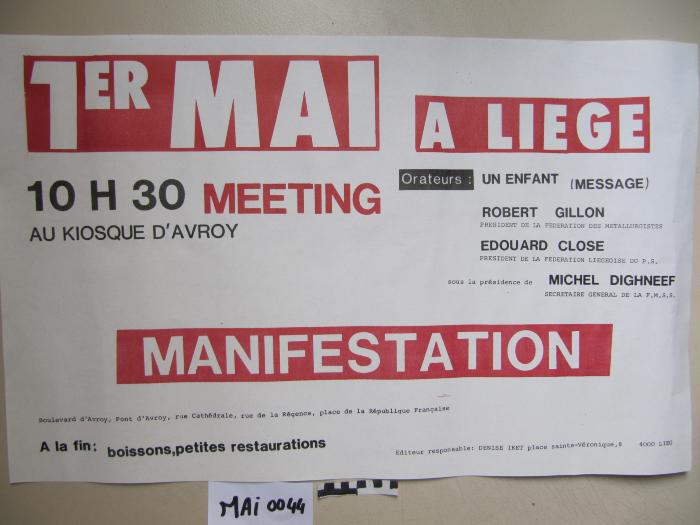 Le 1er mai c'est aussi l'affaire des jeunes (ARC-C AFF MAI 0046)
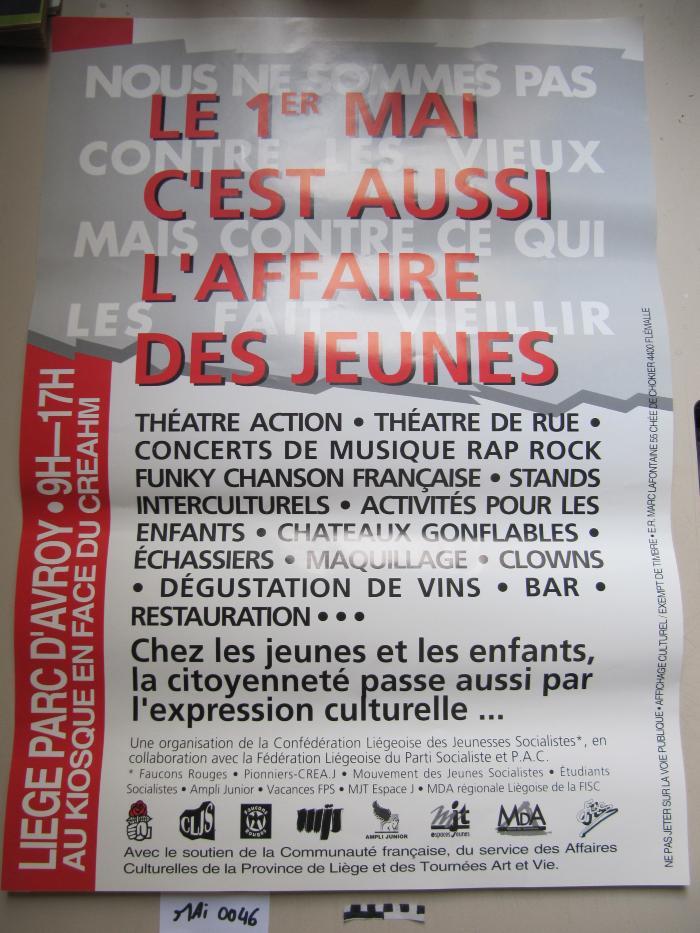 Fonds France Truffaut (ARC-P TRU-F)
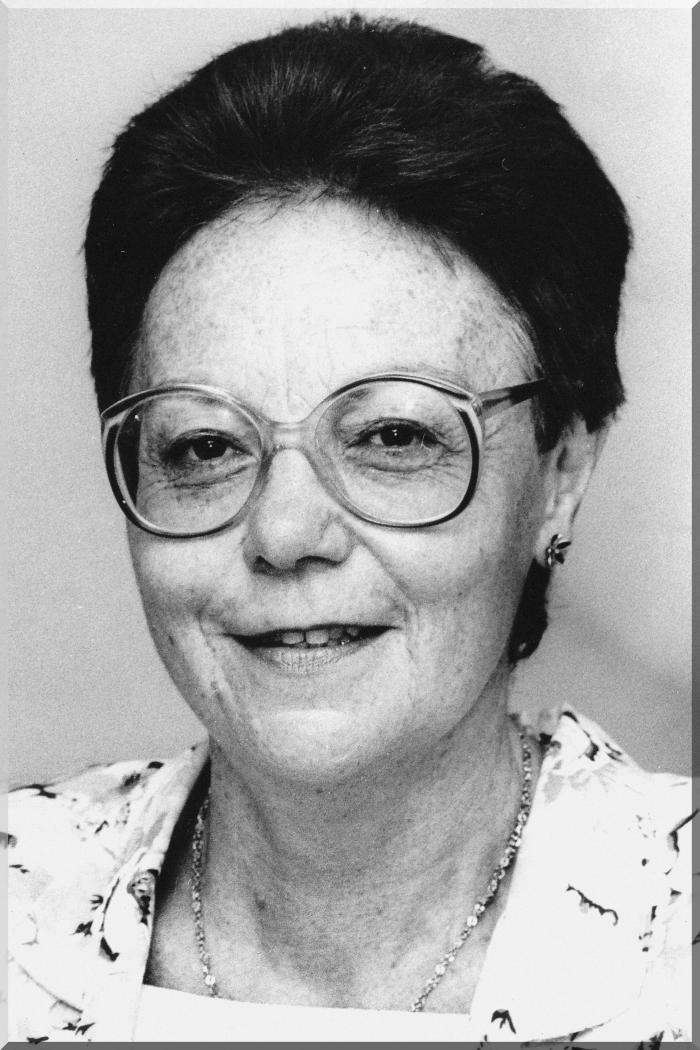 July 6 2009 at 3:07:01